Народные пляски
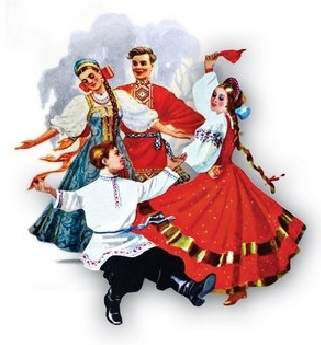 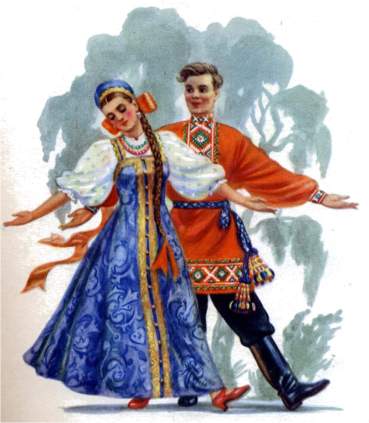 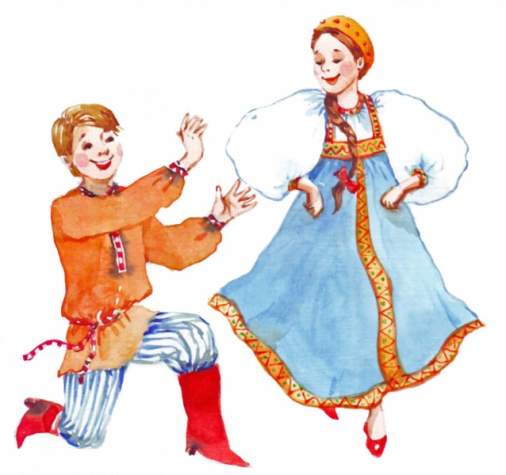 Русские народные пляски
ХОРОВОД
Камаринская
Слово «камаринская (песня, пляска)» произошло от словосочетания «камаринский мужик». Произошло от слов каморник. Так на Северщине называли людей, не имевших своих домов и живших в чужих избах и каморах.
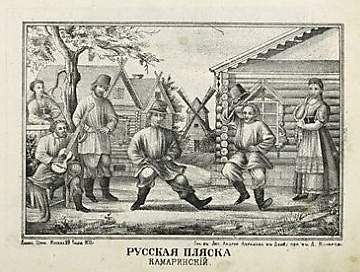 Камаринская
Популярная русская народная удалая пляска, главным образом мужская, представляющая собой удалой перепляс.
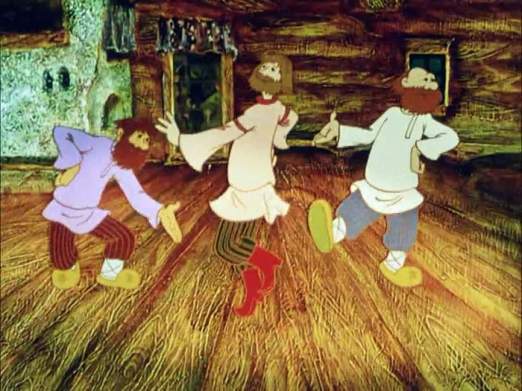 Барыня
При парном исполнении танцор и танцовщица танцуют попеременно (перепляс), как бы соревнуясь между собой. В основе танца лежал спор между барыней и мужиком-крестьянином.
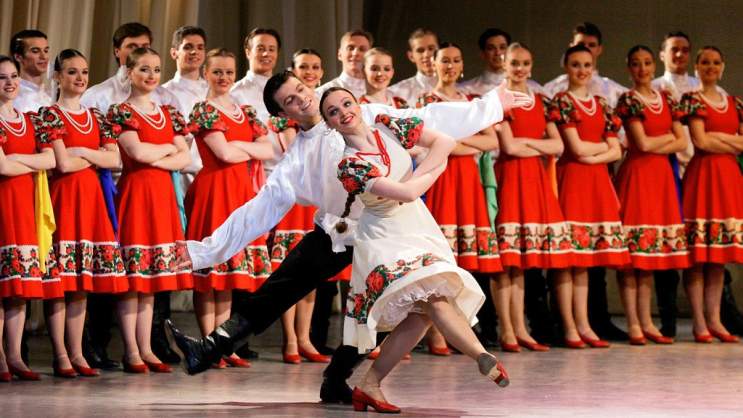 Барыня
Барыня- величавая,
Мужик – ловкий и удалой
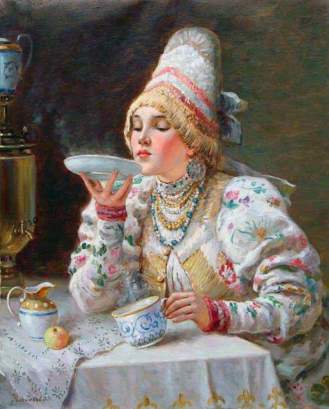 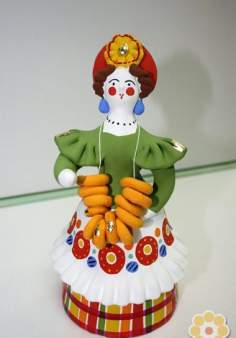 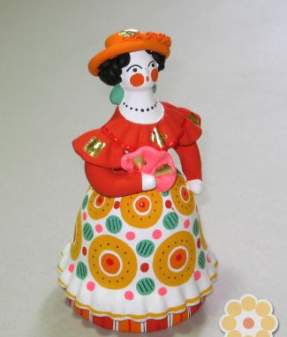 Кадриль
Исполняется двумя или четырьмя парами, расположенными в углах прямоугольника друг против друга. Своё название получил из-за квадратного построения танцующих пар.
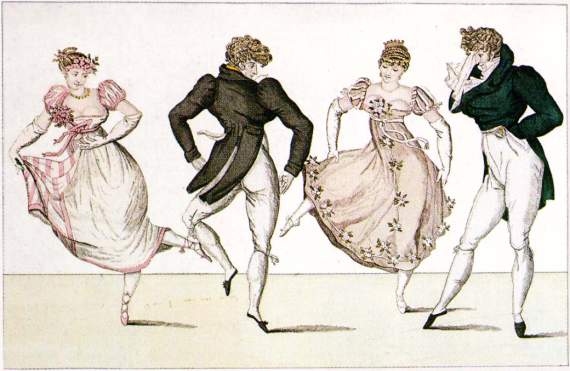 Кадриль
Одна из разновидностей Кадрили — народные танцы шестёра, восьмёра, четвёра, распространённые на Урале
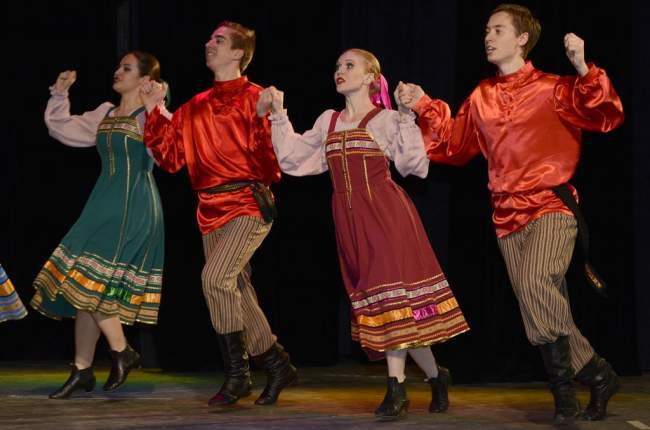 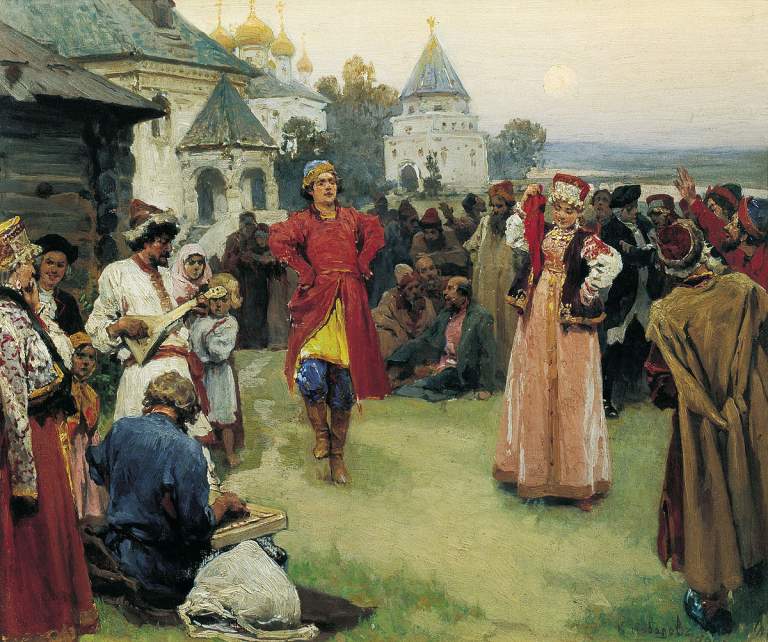 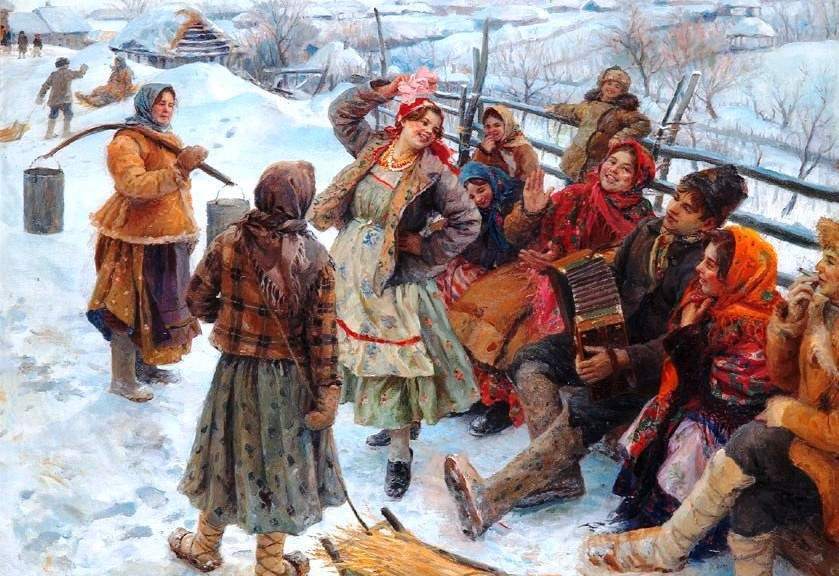 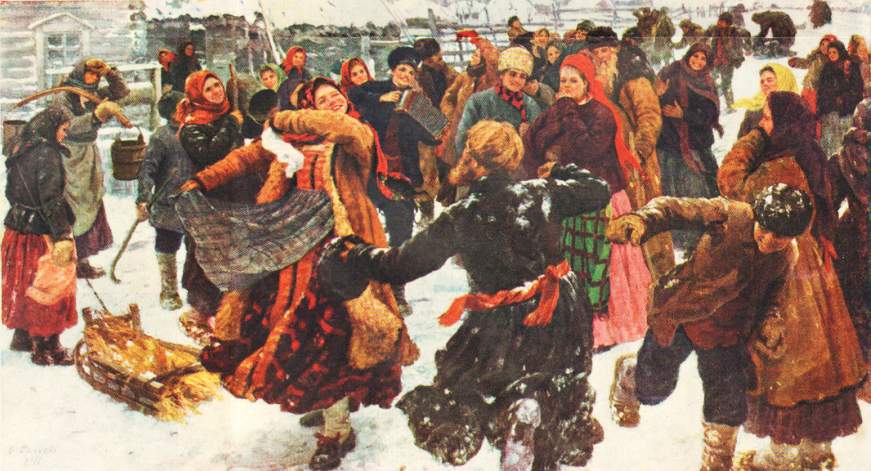 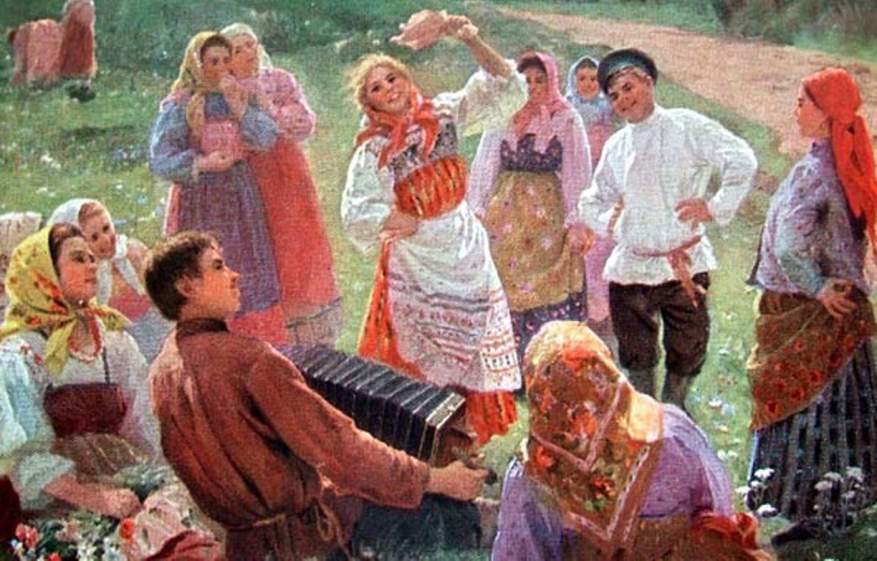 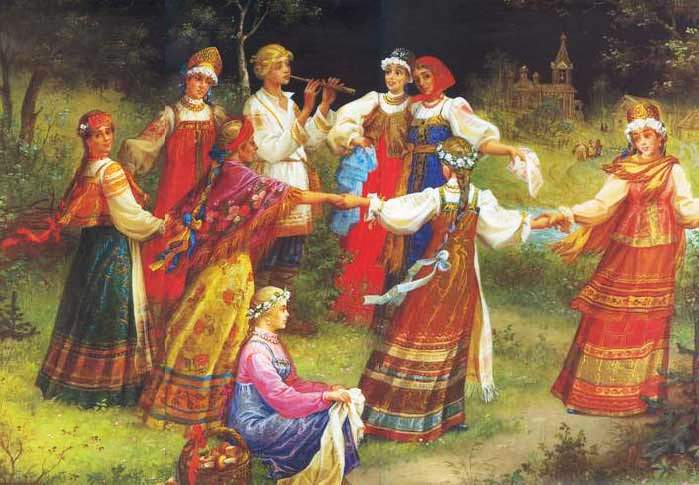